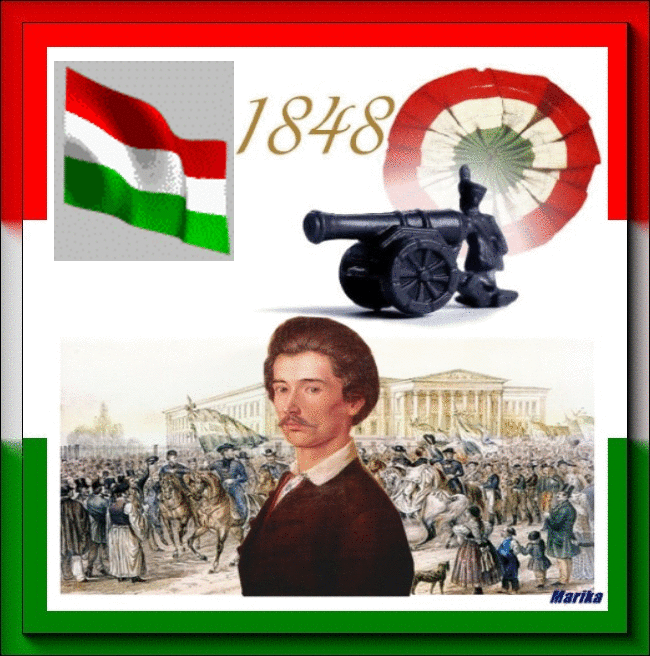 Március
15.
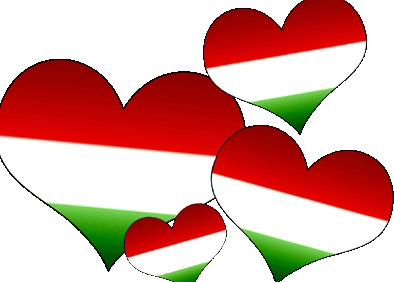 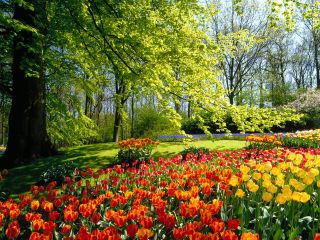 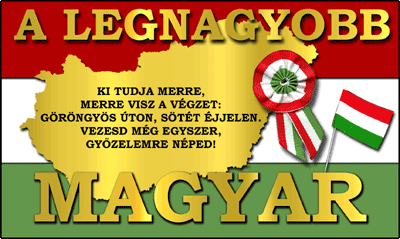 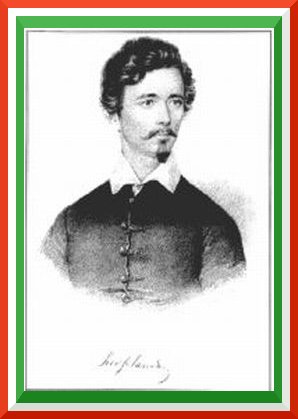 PetőfiSándor
Pilvax Kávéház
Egyetem
Landerer             nyomdája
12 pont
Nemzeti dal
Nemzeti Múzeum
Helytartó tanács
TáncsicsMihály
V. Ferdinánd
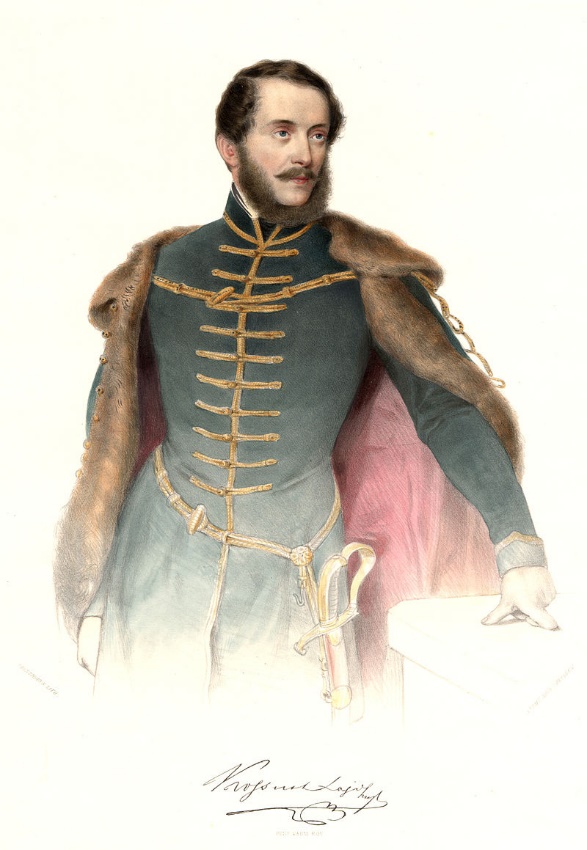 Kossuth Lajos
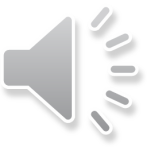 1848-1849Szabadságharc